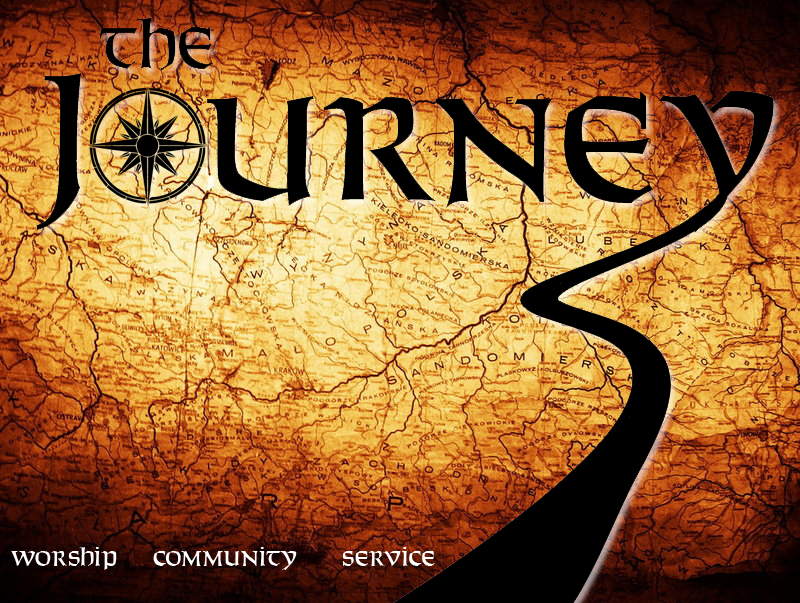 Week 2– The Plan
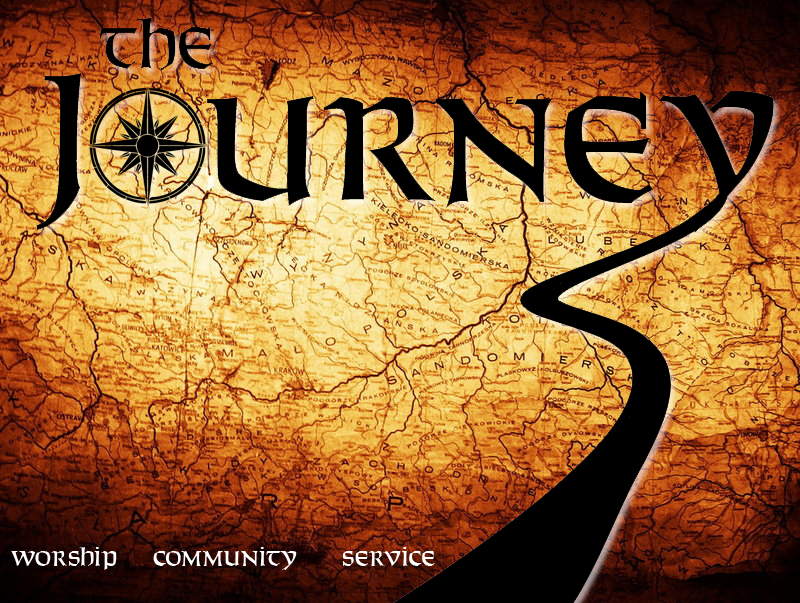 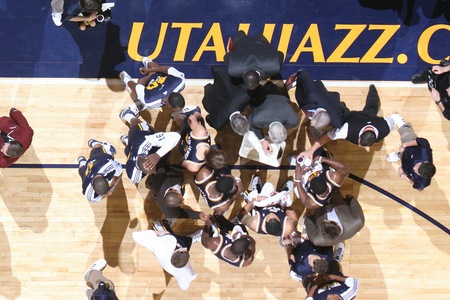 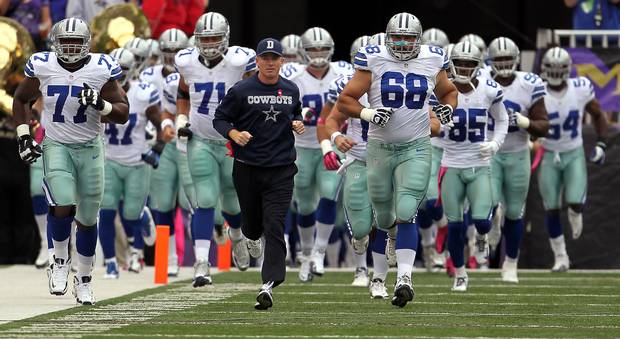 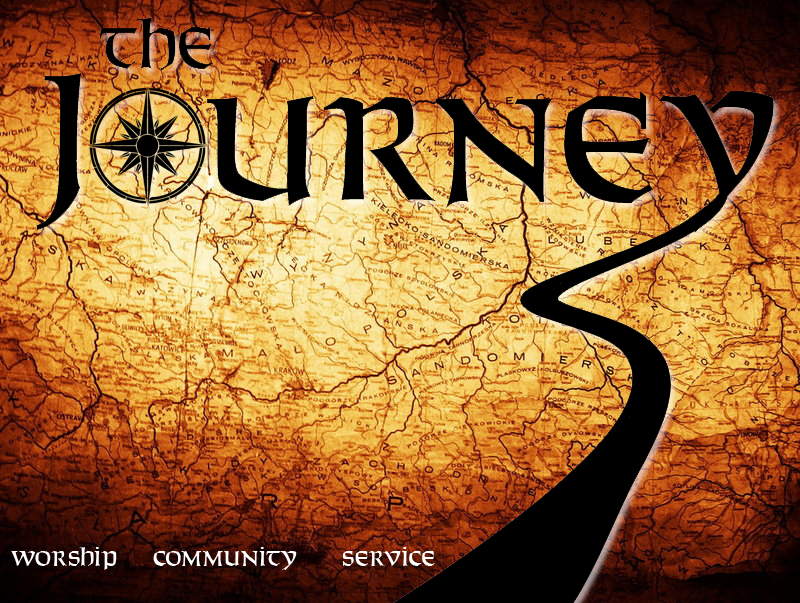 “It may truly be said without exaggeration that no only the rest  of the old testament, but also the whole of the New testament are an outworking of these promises of God” 		- John Stott
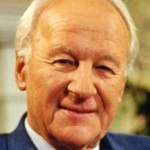 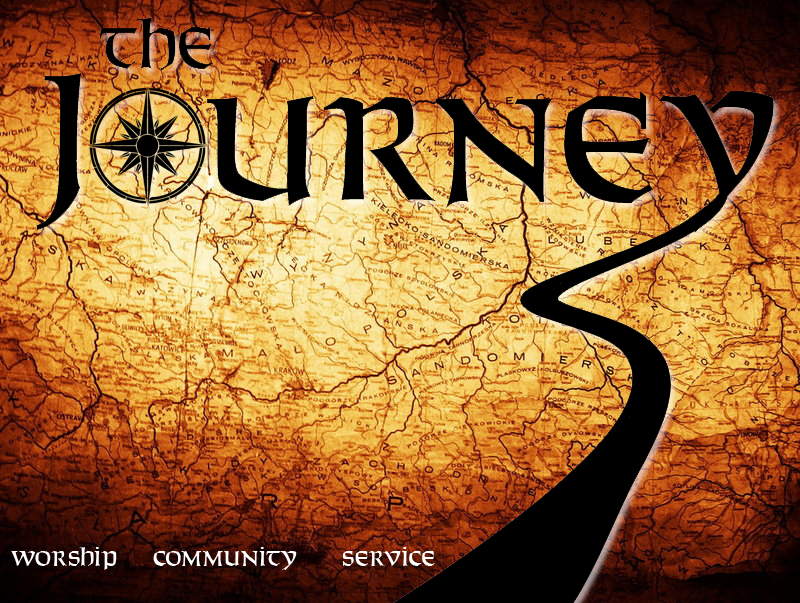 Promise #1:
I will make you (Abram) into a great nation
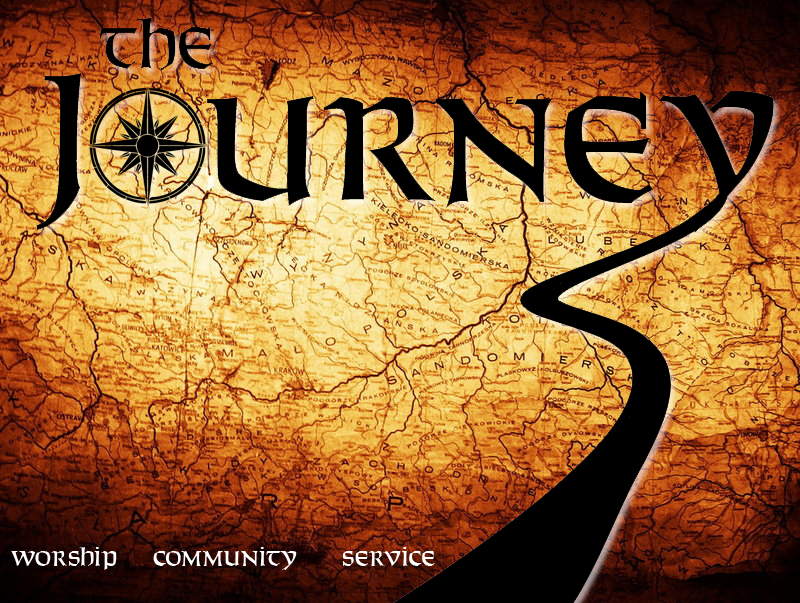 Promise #2:
I will make your name great
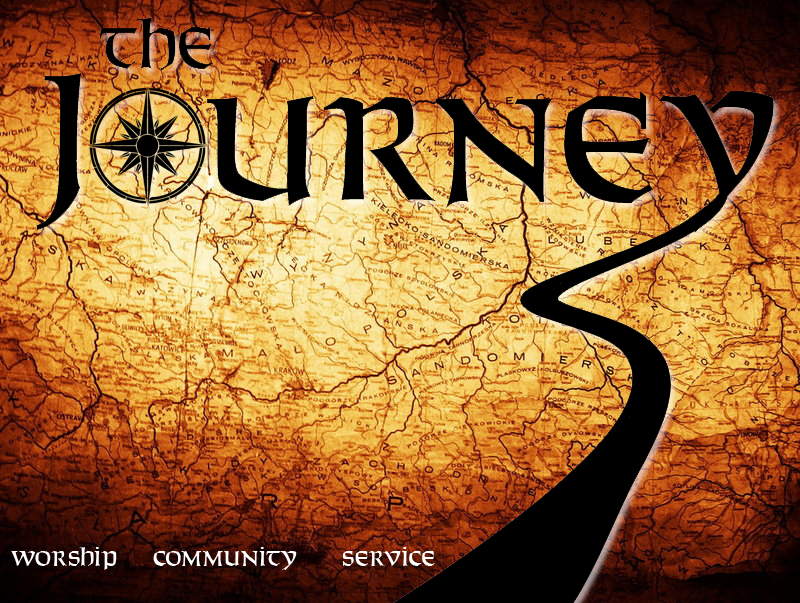 Promise #3:
All people groups on earth will be blessed through you
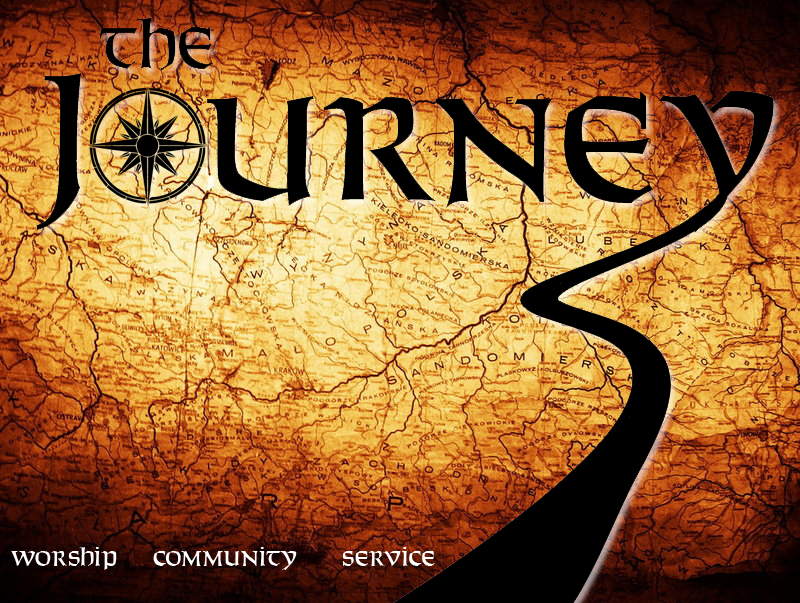 Question:
How are you using God’s blessing to benefit those in your local and global communities
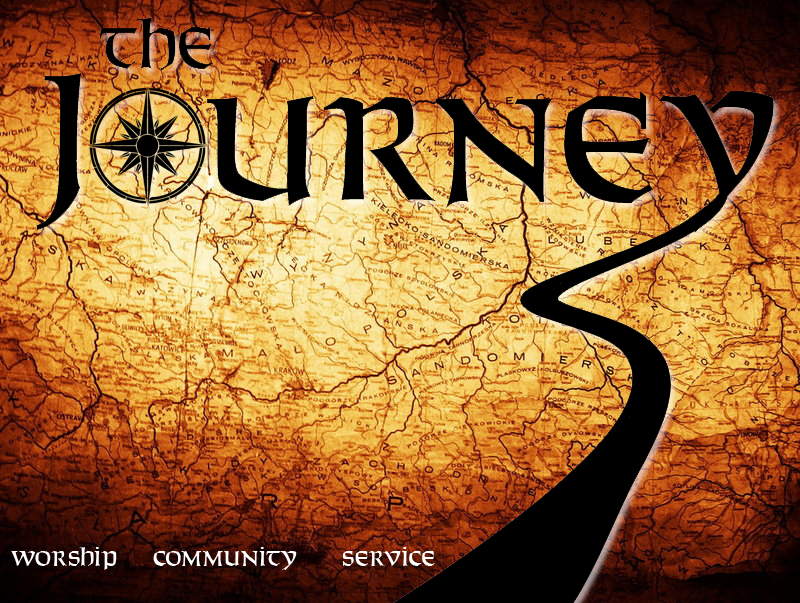 Question:
Do you trust Me?
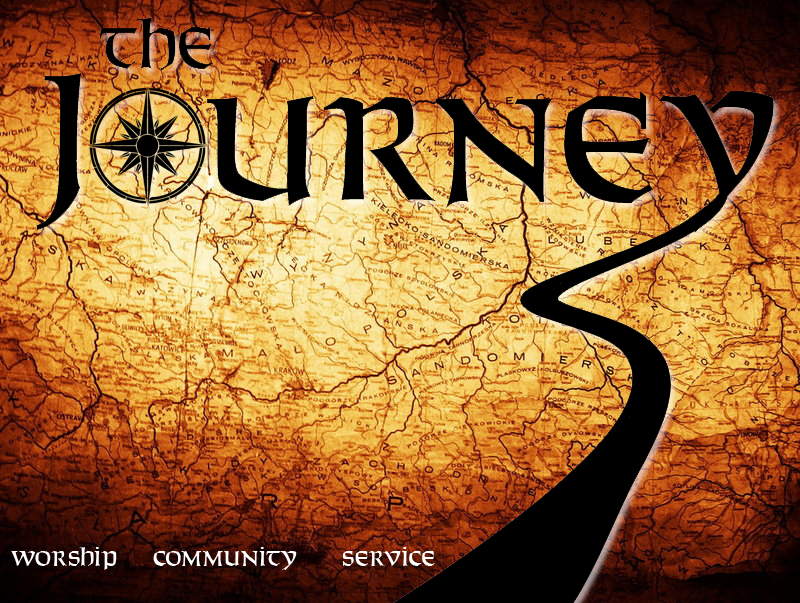 Question:
Can you worship and trust God even when He is not obligated to explain His actions to you?